Een docent
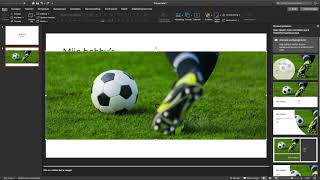 Aan de slag!
Afsluiting